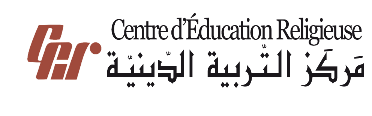 مَركَزُ التَّربِيَّةِ الدّينِيَّة
يُقَدِّمُ كِتابَ الأساسيَّ الخامِس
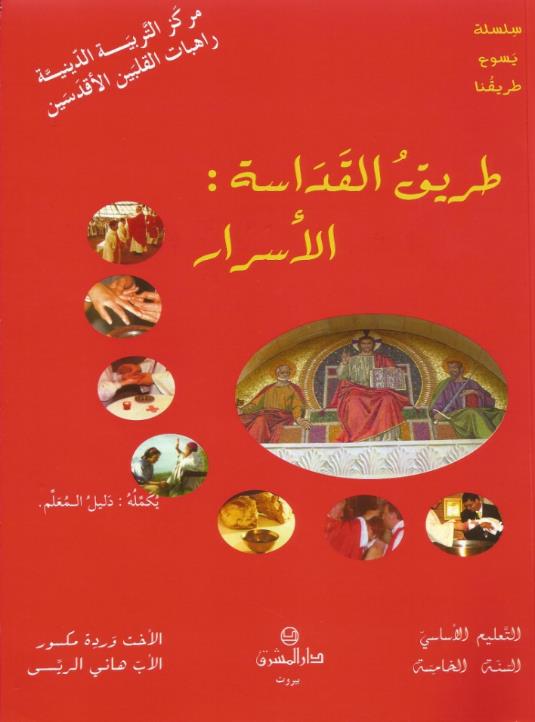 اللِّقاءُ الخامِس
مِن صَيدِ السَّمَكِ
إلى صَيدِ البَشَر
سَلام المَسيح أَصدِقائي...
لِقاءنا اليَوم مُمَيَّز لأَنّو رَح نتعَرَّف عَ شَخصِيّة أَساسِيّة بِحَياة كْنيستْنا. رَكْزوا مْنِيح 
وسْمَعوني...
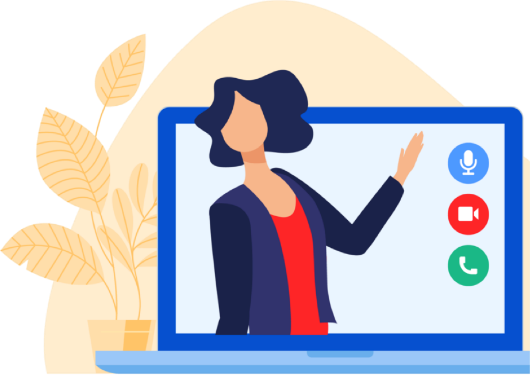 شو رَح نَعمِل اليَوم؟
نفَسِّر كيف تْحَوَّل بُطرُس مِنْ صَيّاد سَمَك إلى صَيَّاد بَشَر.
نِذكُر الآيات يَلّي شِهِد لإلِها لَمَّا كان مَع يَسوع وشو سَلّمو يَسوع وشو الأمانِة يَلّي عَطاه ياها
أَصدقائي!
تْطَلّعوا مْنِيح بِهَالرّسم
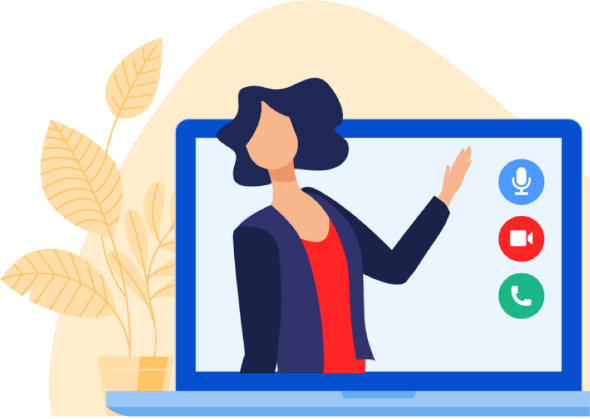 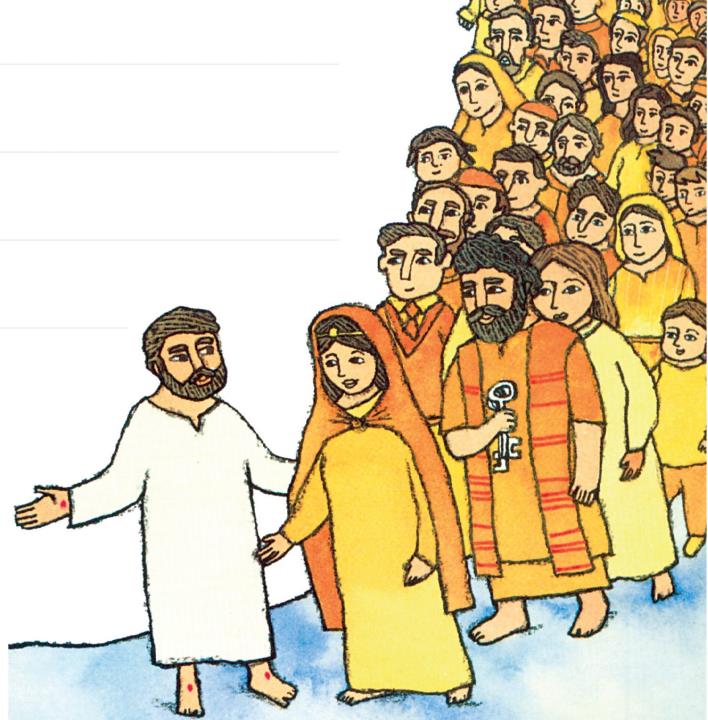 أَيّاه القِدّيس بُطرُس؟ 
وكيف عرِفْتوه؟
هُوّي يَلّي حامِل مْفاتيح
برافو ! 
إِجابِةسَليمة... وهَلّق رَح نْشوف شو بيخَبِّرنا الكْتاب المقدَّس عَن دَعوِة بُطرُس
وعَن هَالمْفاتيح
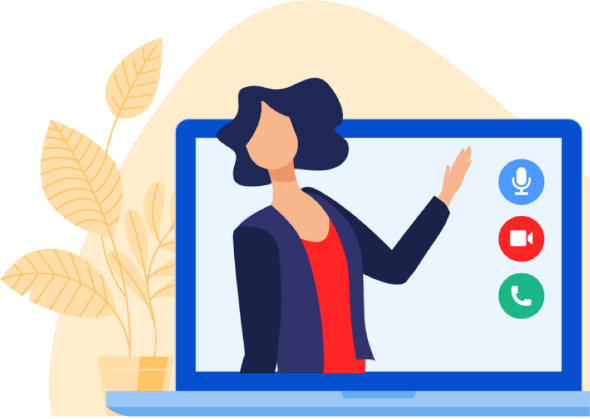 يَسوع يَشفي
 حَماة بُطرُس 
(لوقا 4/38-39)
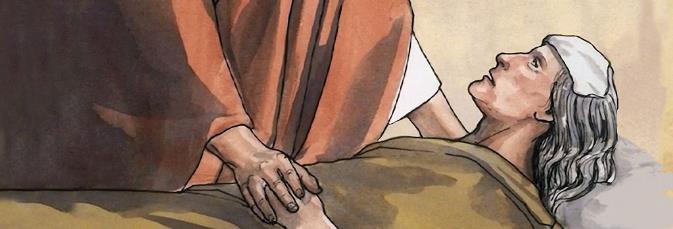 دِعْيو يَسوع عَ بَيت، 
هُوّي بَيت سِمعان
 (يَلْلي رَح بيسَمّيه يَسوع بُطرُس).
كانِت حَماة سِمْعان مَريضَة. طَلبُو مِنّو إنّو يشفيها، انْحنَى يَسوع وأمَر المَرَض يْروح عَنَّا بِوَقتا قامِت وصارِت تِخدِمُن.
دَعوَةُ بُطرُس
 (لوقا 5/1-11)
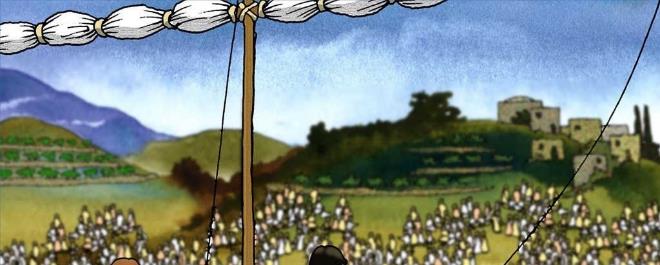 تاني يَوم كان يَسوع عَ شَطّ البَحر عَم بيعَلِّم النّاس كِلْمِة الله.
ازدَحَموا عَليه،  شاف مَركَبتَين عَ الشّطّ، 
طِلِع بمَركَب وكانِت المَركَب لَسِمعان 
وصار يعَلّم النّاس وهُوّي بِالمَركَب
لَمَّا خَلَّص
 قال لَسِمْعان
فوتوا لَجُوّا
 ورموا الشّبَك 
لَلصَيد"،
جاوَبو سِمعان:
لمَّا خلَّص
 قال لسمعان
يا معَلِّم، تْعِبْنا كِلّ اللّيل وما تصَيَّدنا شي، بَس كِرمالَك، رَح بَعمِل متِل ما قِلت.
ورِمْيوا الشَّبَك وتْصَيَّدوا سَمَك كْتير
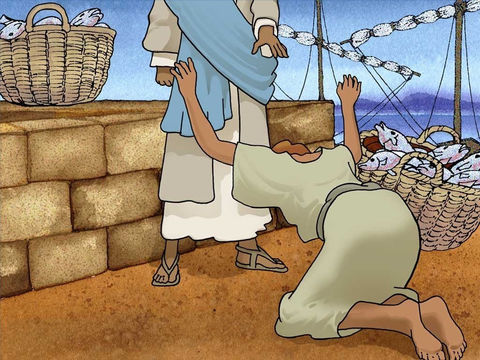 شاف سِمعان شو صار،
 رَكَع قدّام يَسوع وقَلْلُو
بْعود عَنّي يا رَبّ لأنّي رَجُل خاطِيء
قال يَسوع لَسِمعان:
ما تْخاف مِن اليَوم ورايِح رَح بِتكون صيَّاد بَشَر
رِجعوا عَ الشَّطّ ومِن وَقتا تَرَكوا كِلّ شي وتِبعوه!
بُطرُس بيِمشي عَلى الماء (مَتّى 14/22-33)
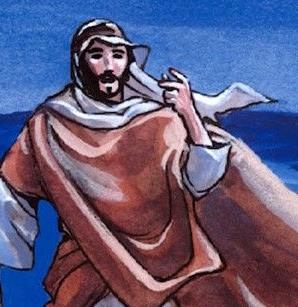 بَعد مُعجِزة الخُبِز والسَمَك،
 أَمَر يَسوع تْلاميذو يطلَعوا بِالسَّفينِة ويسبَقوه عَ الشّطّ يَلْلي مْقابيلُن. وراح هُوّي عَ الجَبَل تَ يْصَلْلِي. بِقي يصَلْلي كِلّ اللّيل والسّفينِة بالبَحر، وكان المَوج قَوي، لأنّو كان في رياح وهَوا..
بآخِر اللّيل إِجا يَسوع ماشي عَلى البَحر
لَمَّا شافوه التّلاميذ ماشي على البَحر ارتَعَبوا وصَرَخوا
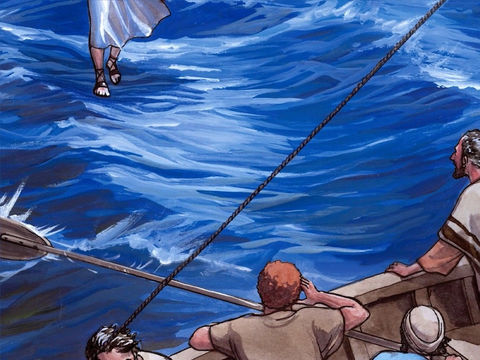 "ما تْخافوا هَيدا أَنا!"
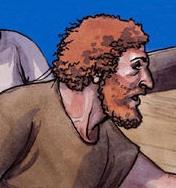 جاوَبو بُطرُس
لَو كِنْت إنتَ يا رَبّ، خلْليني إجي لَعِندَك على المَيّ"
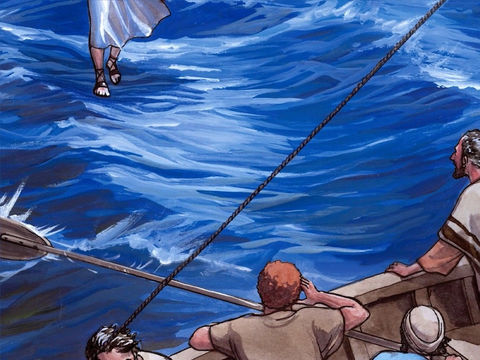 تَعا
نِزِل بُطرُس مِن السَّفينة وراح لَعِند يَسوع ماشي عَ المَيْ، بَس لمَّا شاف الرّياح والمَوج خاف وبَلَّش يِغرَق.
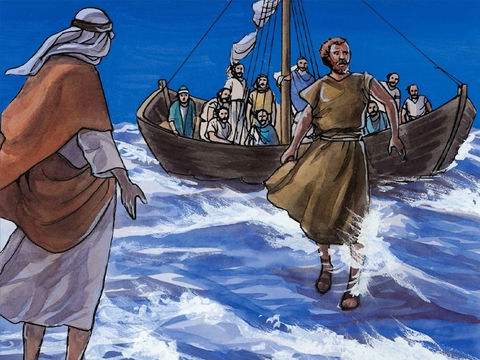 "يا رَبّ، نَجّيني".
"ليش شَكَّيت، 
يا قَليل
 الإيمان !"
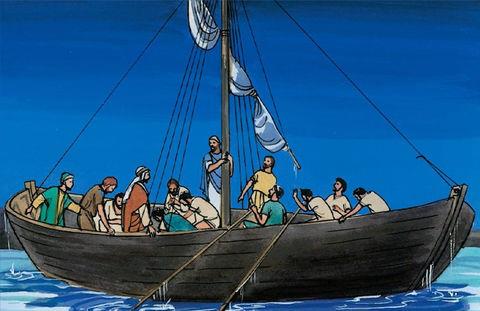 ومِسكو يَسوع وطَلَّعوا تنيناتُن عَ السَّفينة. وَقتا سَكَتِت الرّيح وكِلْ يَلْلي كانوا بِالسَّفينة سَبَّحوا الله وقالوا:"حَقيقَةً، إِنتَ ابن الله".
بُطرُس بيشهَد إِنّو يَسوع هُوّي المَسيح
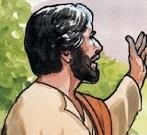 سَأَل يَسوع تْلاميذو: شو بيقولوا عَنّي النّاس؟". قالولوا: "البَعض بيقول إِنَّك إنتَ يوحَنّا المَعمدان (يَلْلِي هيرودُس حطّو بِالحَبس وبَعدَين قتَلو). والبَعض بيقول إنَّك إرميا أو نَبي مِن الأنبِياء يلْلي عاشوا بِالماضي". سَألُنيَسوع: "وإِنتو! شو بِتقولوا عَنّي؟".
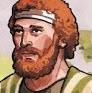 جاوَبو بُطرُس
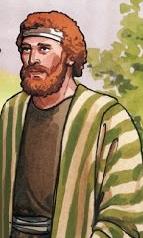 "إنتَ المَسيح ابن الله الحَيّ".
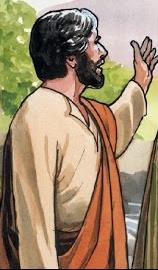 قَلّو يَسوع
نيالَك يا سِمعان بَن يونا، لأنّو الكَلام يلْلِي قِلتو مِش مِنَّك، بَيِّي يَلْلي بِالسّما خَلاّك تقولو. أنا سَمَّيتَك بُطرُس (يَعني صَخر) وعَلى هالصَّخر رَح بِبْني كنيسْتي، والمَوت نفسو مِشْ رَح بيِقدِر عَليها.
رَح بَعطيك مْفاتيح مَلَكوت السَّماء: كِل شي بتِربْطو على الأرض بيكون مَربوط بِالسّما وكِلّ شي بتحِلّو عَلى الأرض بيكون مَحلول بِالسَّما
وهَلَّق بَدّي ياكُن تَعمْلوا هَالنَّشاطات
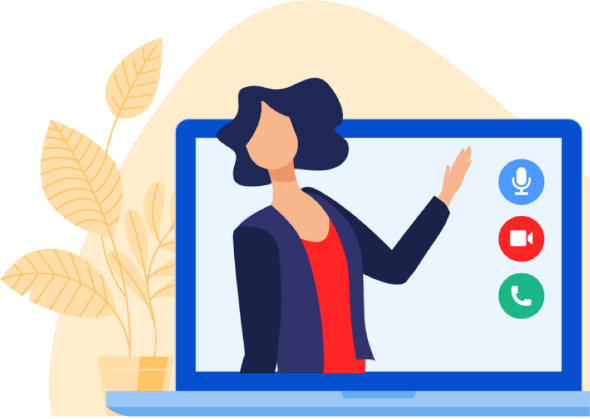 أَيُّ قَولٍ هُوَ لِسِمْعان / أَيُّ قَولٍ هُوَ لِيَسوع
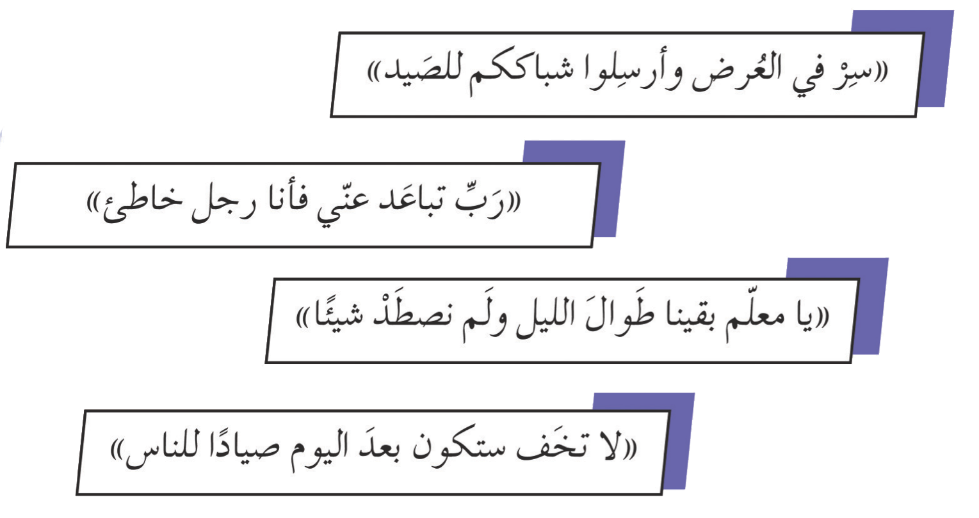 الأَجوِبَة
يَسوع
سِمعان
سِمعان
يَسوع
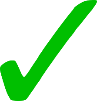 الأجوبة
إضطّربوا
صَرَخوا
تَخافوا
مَشَى
يَغرَق
خاف
نَجِّني
شَكَكت
أَمسكَه
أَقولُ العِبارَةَ الّتي عَبَّرَتْ عَن فِعلِ إيمانِ سِمعان بِيَسوع
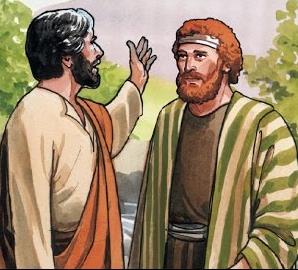 ماذا أَسمَى يَسوعُ سِمعان؟
لِماذا؟
شو بَدّو كِلّ واحَد فيُن يَعمل هلّق...
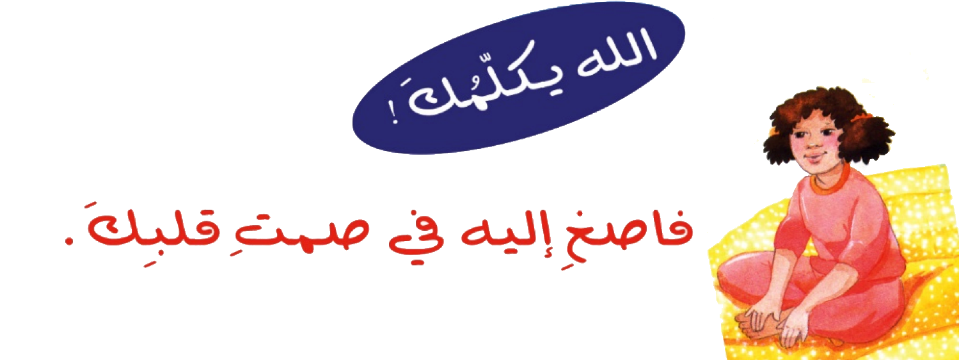 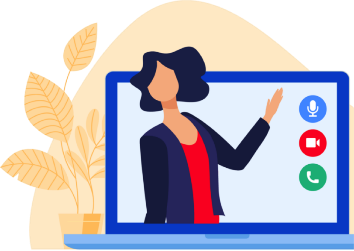 الفِعل يَلّي بَدْنا نْعيشو هَالأُسْبوع هُوّي:
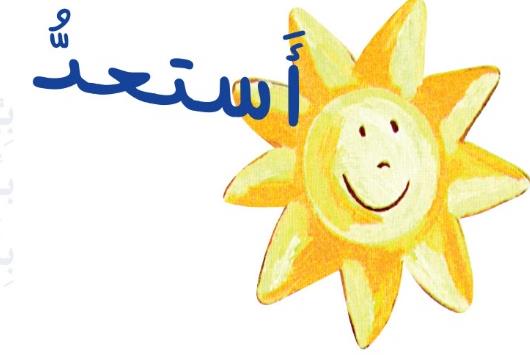 وهَلَّق يا أَصدِقائي رَح نْشوف سَوا شو بَدّي ياكُن تِتذَكّروا ويِنْحِفِر بِقْلوبكُن مِن هَاللِّقاء.
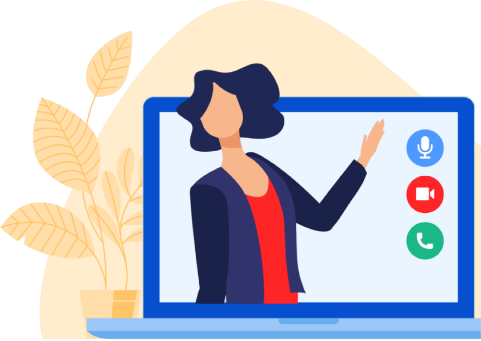 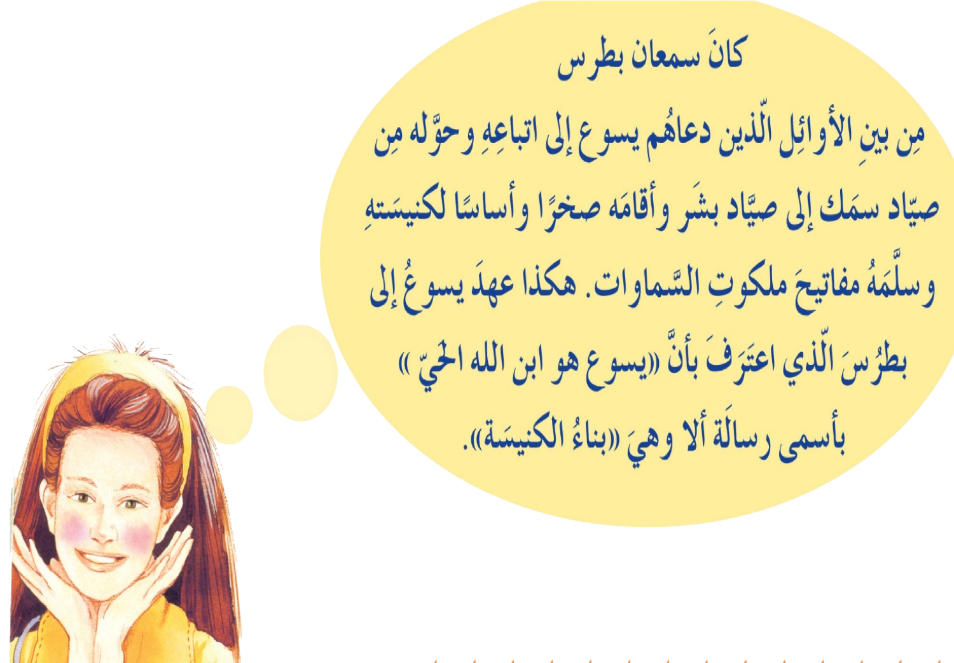 هَيدا الأُسبوع... شو بَدْنا نَعمِل؟
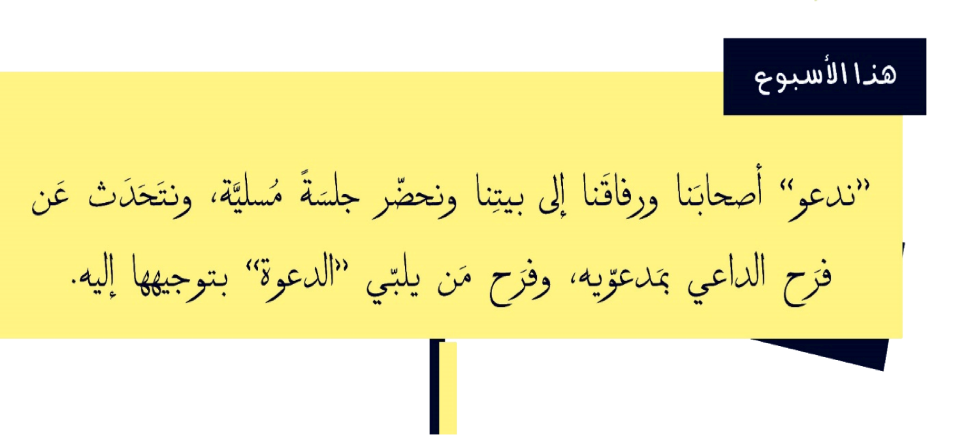 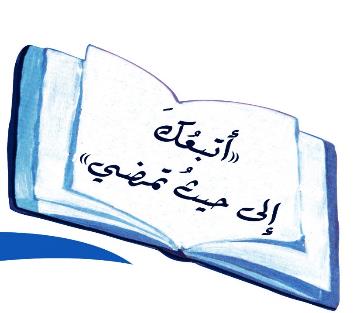 ومنِختُم لِقاءْنا اليَوم بِهالصَّلاة وهالتّرنيمِة
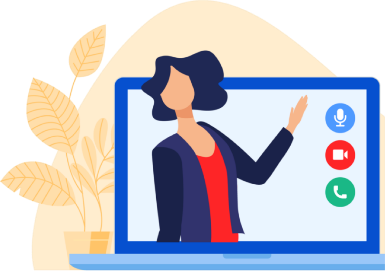 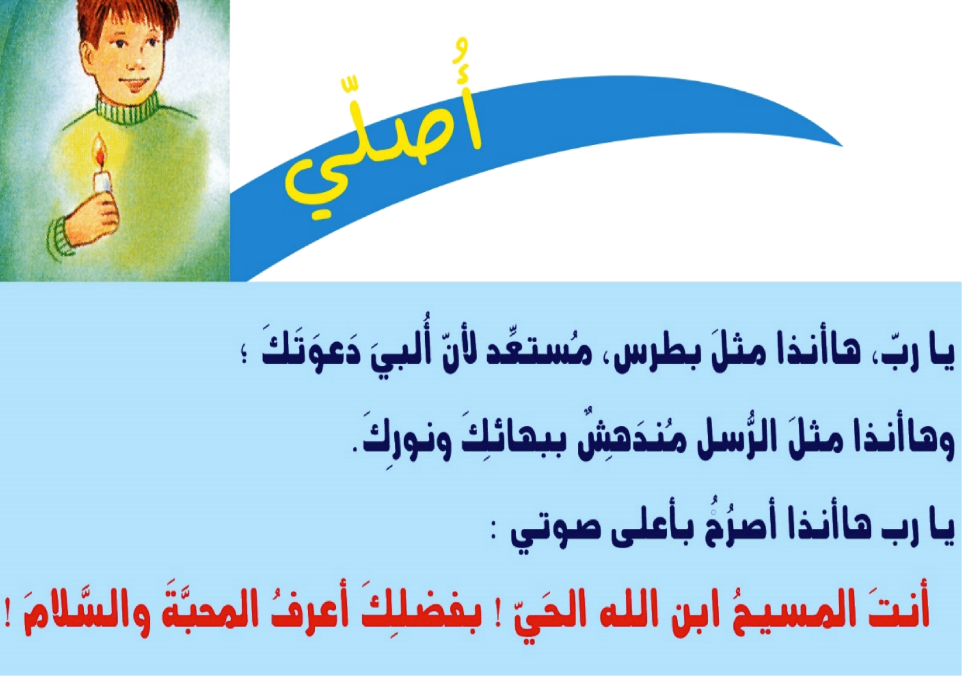 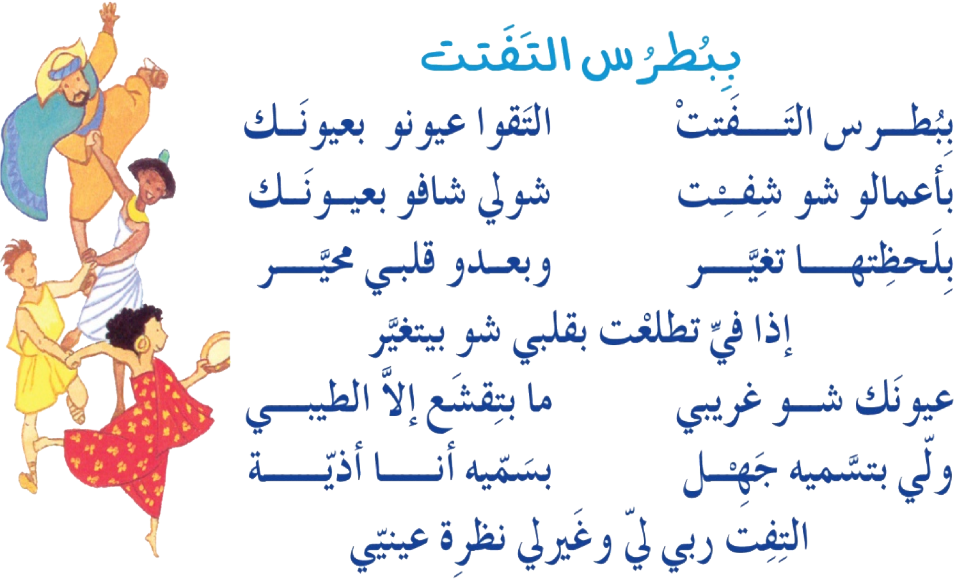 منِلتِقي الأسْبوع القادِم
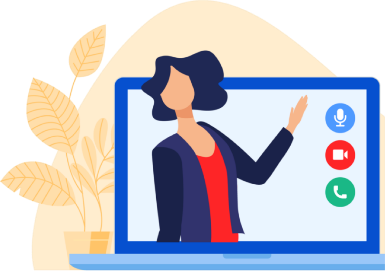